Njeim M, Bogun F
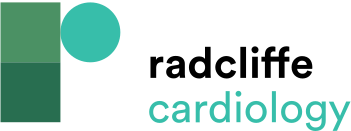 Figure 3: Delayed Enhanced MRI of an Epicardial Scar
Citation: Arrhythmia & Electrophysiology Review 2015;4(3):184–8
https://doi.org/10.15420/aer.2015.4.3.184
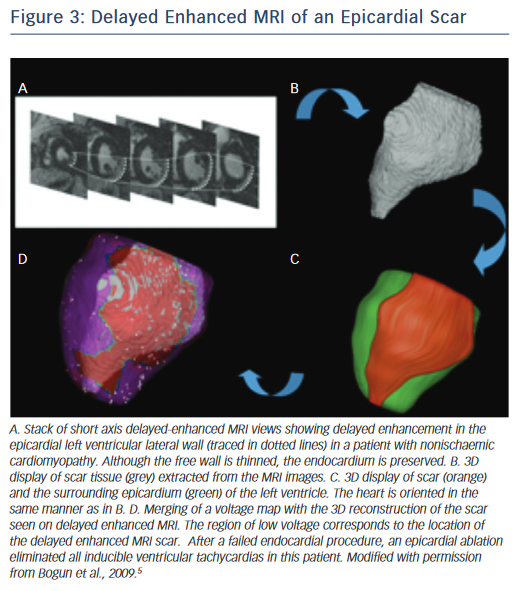